Сегодня, 14 апреля
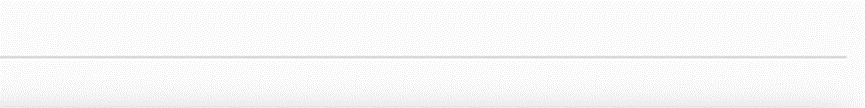 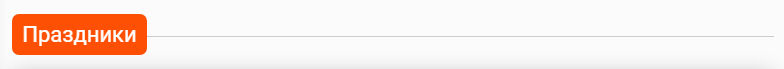 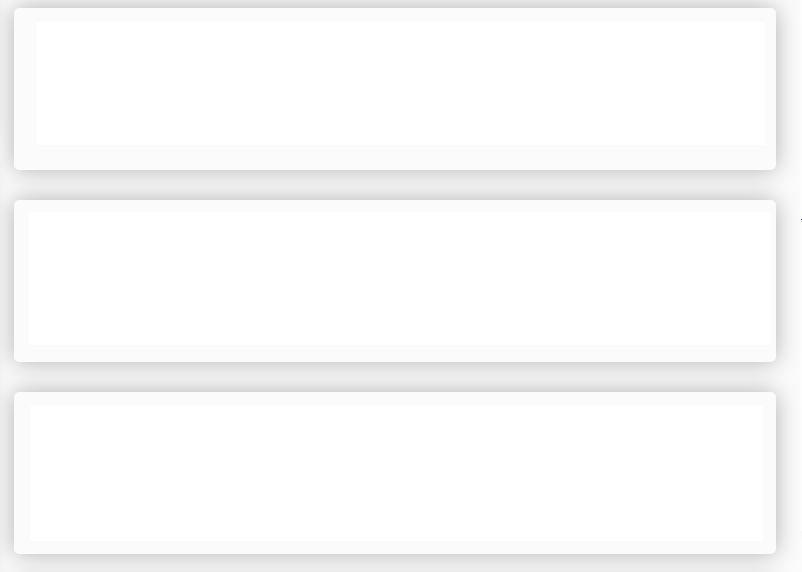 Международный день внезапного смеха
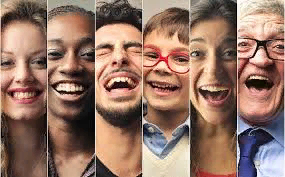 Праздник призван напомнить, насколько важен смех в жизни человека. Внезапный смех служит хорошей разрядкой и производит положительную «встряску» в организме. Он помогает избавиться от стресса и даже служит анальгетиком. А также радостный хохот положительно влияет на работу головного мозга. Так что смейтесь от души!
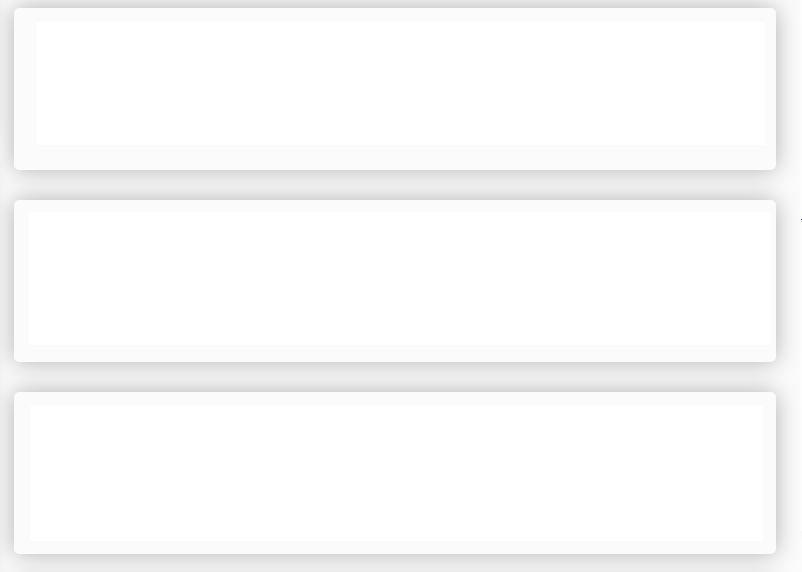 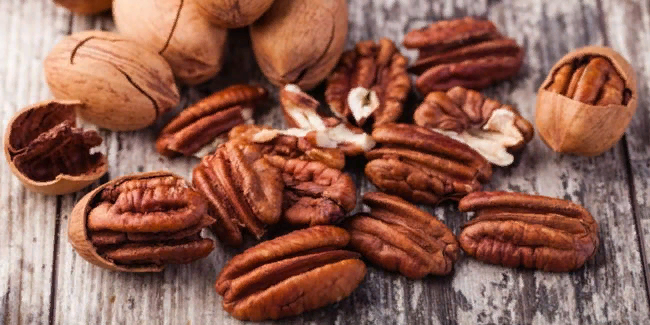 День ореха пекан
Пекан не только внешне схож с грецким орехом, они похожи и по вкусу, только пекан нежнее и слаще.
Этот орех полезен для сердца и содержит антиоксиданты, 19 витаминов и минералов.
В этот день можно съесть орехи пекан или использовать их для приготовления пирога или печенья.
Сегодня, 14 апреля
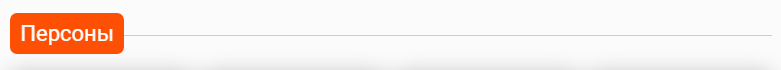 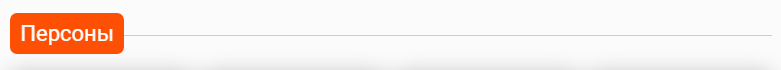 В этот день родились:
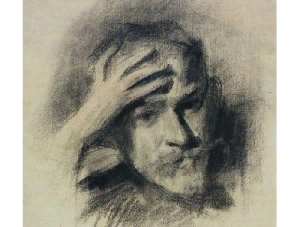 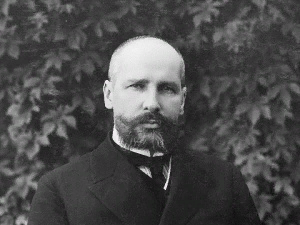 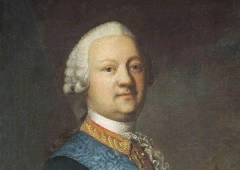 Петр Столыпинрусский государственный деятель
Виктор Борисов-Мусатоврусский живописец
Денис Фонвизинрусский писатель, автор комедий
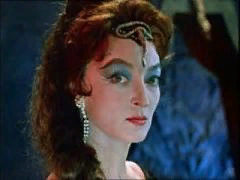 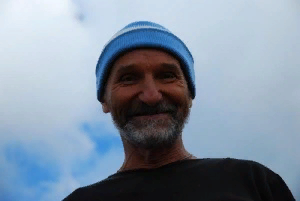 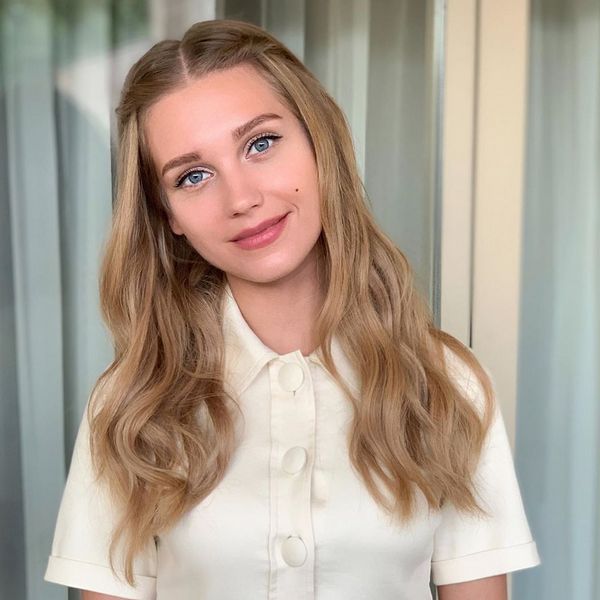 Лидия Вертинскаясоветская и российская 
актриса
Петр Мамоновроссийский рок-музыкант, актёр, поэт, радиоведущий
Кристина Асмус
Российская актриса театра и кино
14 апреля родился
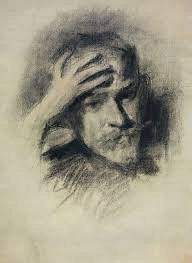 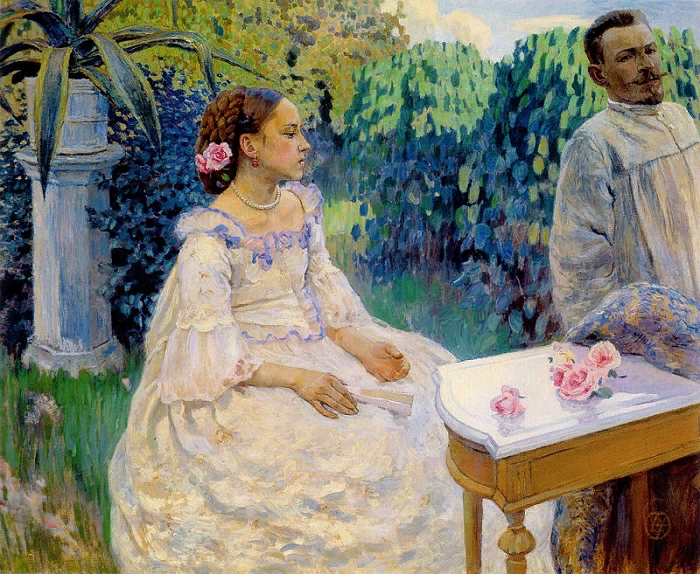 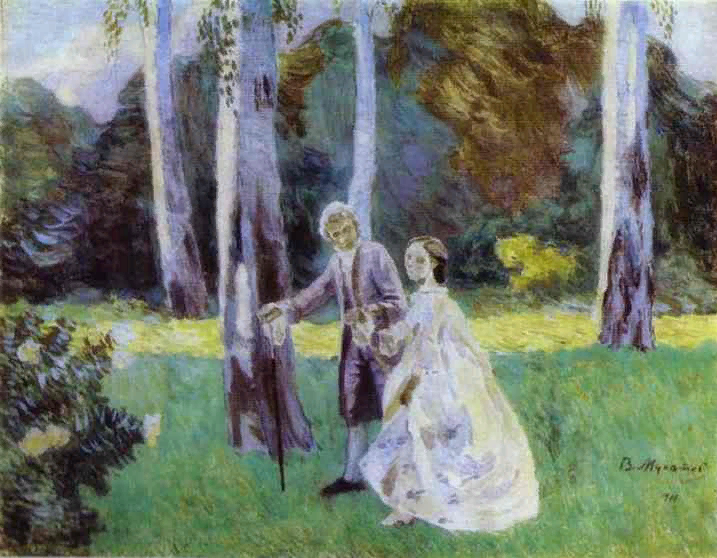 русский  живописец, мастер изображений «дворянских гнёзд»
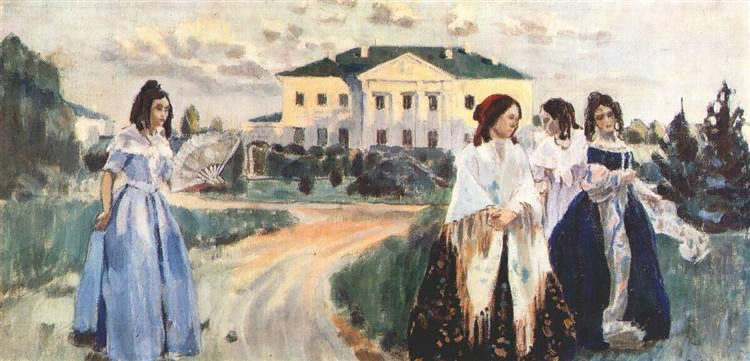 ВИКТОР 
Борисов-Мусатов
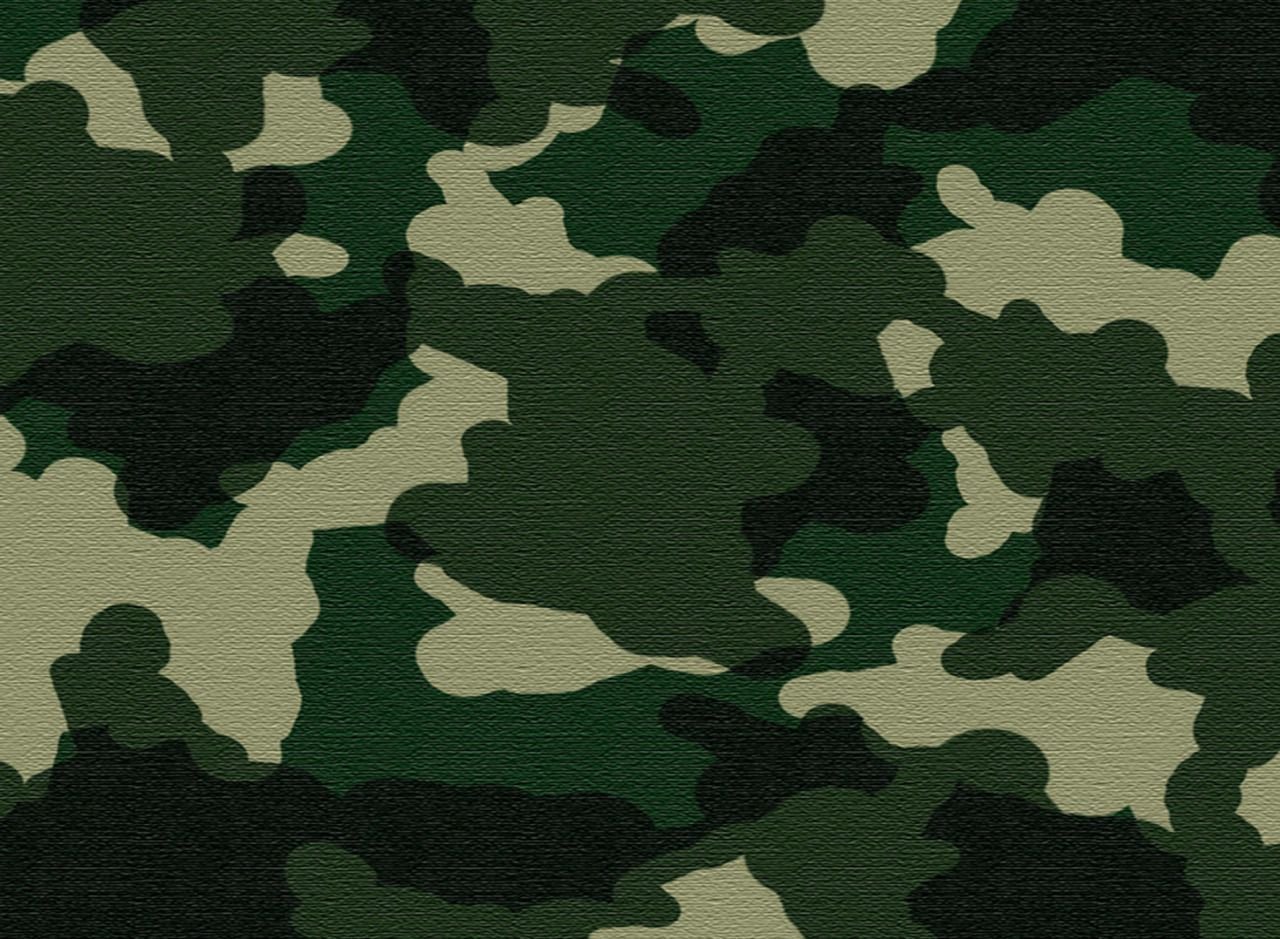 А ЕЩЕ 14 АПРЕЛЯ РОДИЛСЯ
НАШ ТОВАРИЩ МАЙОР!
Александр Иванович!
С Днем рождения!

Вам всего 76!
Впереди – много важных дел, значимых для нашей Родины!  
Здоровья вам! 
Оптимизма! 
Уверенности в завтрашнем дне! 
Спасибо за наших защитников!
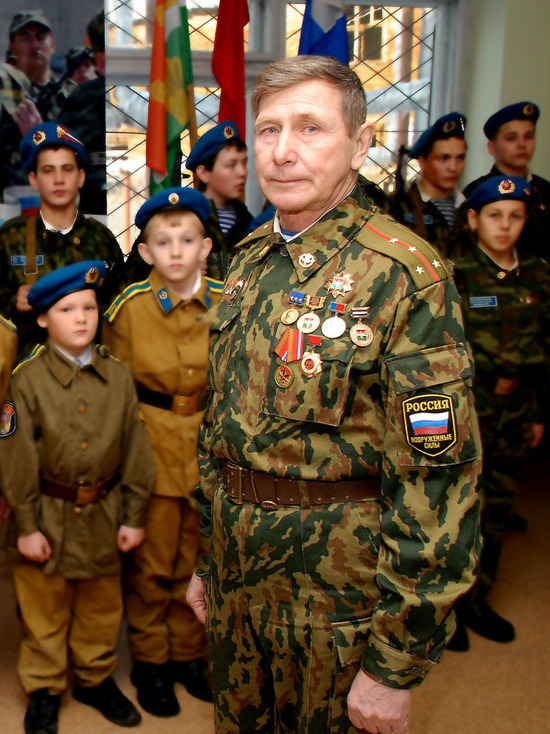 Специально к этому дню наши юнкоры сняли настоящий мини-фильм об Александре Ивановиче Грищенко!!!
Сегодня, 14 апреля
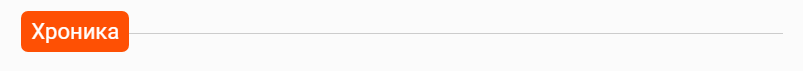 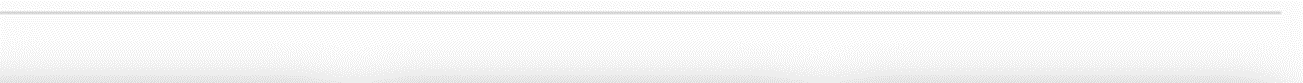 Какие события произошли в этот день:
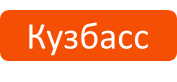 Началось возведение Новокузнецка
В Сибири на берег реки Томи высадился отряд казаков и начал возведение Кузнецкого острога (ныне город Новокузнецк). Кузнецкий острог строили томские, тюменские и верхотурские служилые люди.
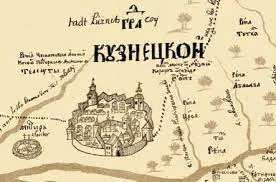 1618
Вышел первый номер еженедельника «Сатирикон»
Этот юмористический журнал сразу завоевал любовь читателей. Каждый номер имел 12-16 страниц и множество иллюстраций-карикатур. В нём публиковались Владимир Маяковский и Саша Чёрный.
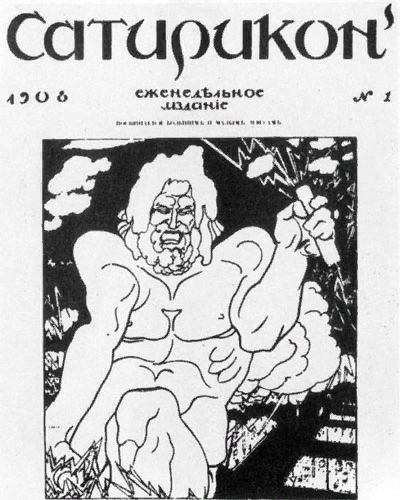 1908
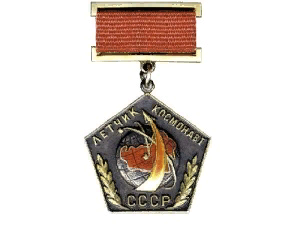 Учреждено звание «Летчик-космонавт СССР»
Звание "Летчик-космонавт СССР" присваивалось после выполнения космонавтом первого космического полета. Первым звания был удостоен Юрий Гагарин. Ему был выдан нагрудный знак № 1.
1961
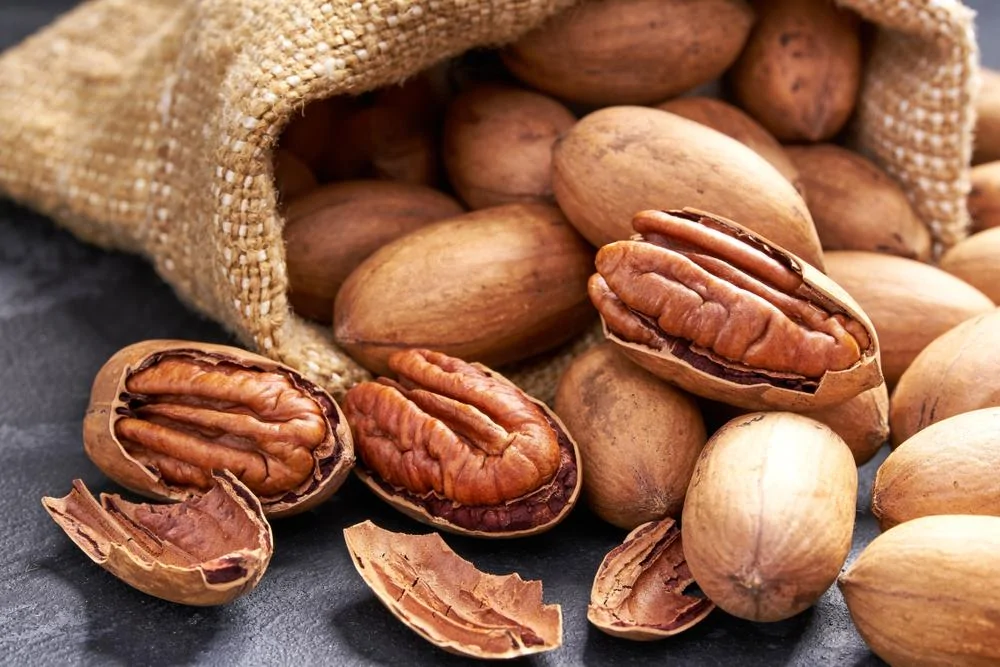 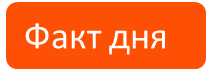 ЗНАЕТЕ ЛИ ВЫ, ЧТО…
Для быстрой и легкой очистки орехов пекан их необходимо заморозить
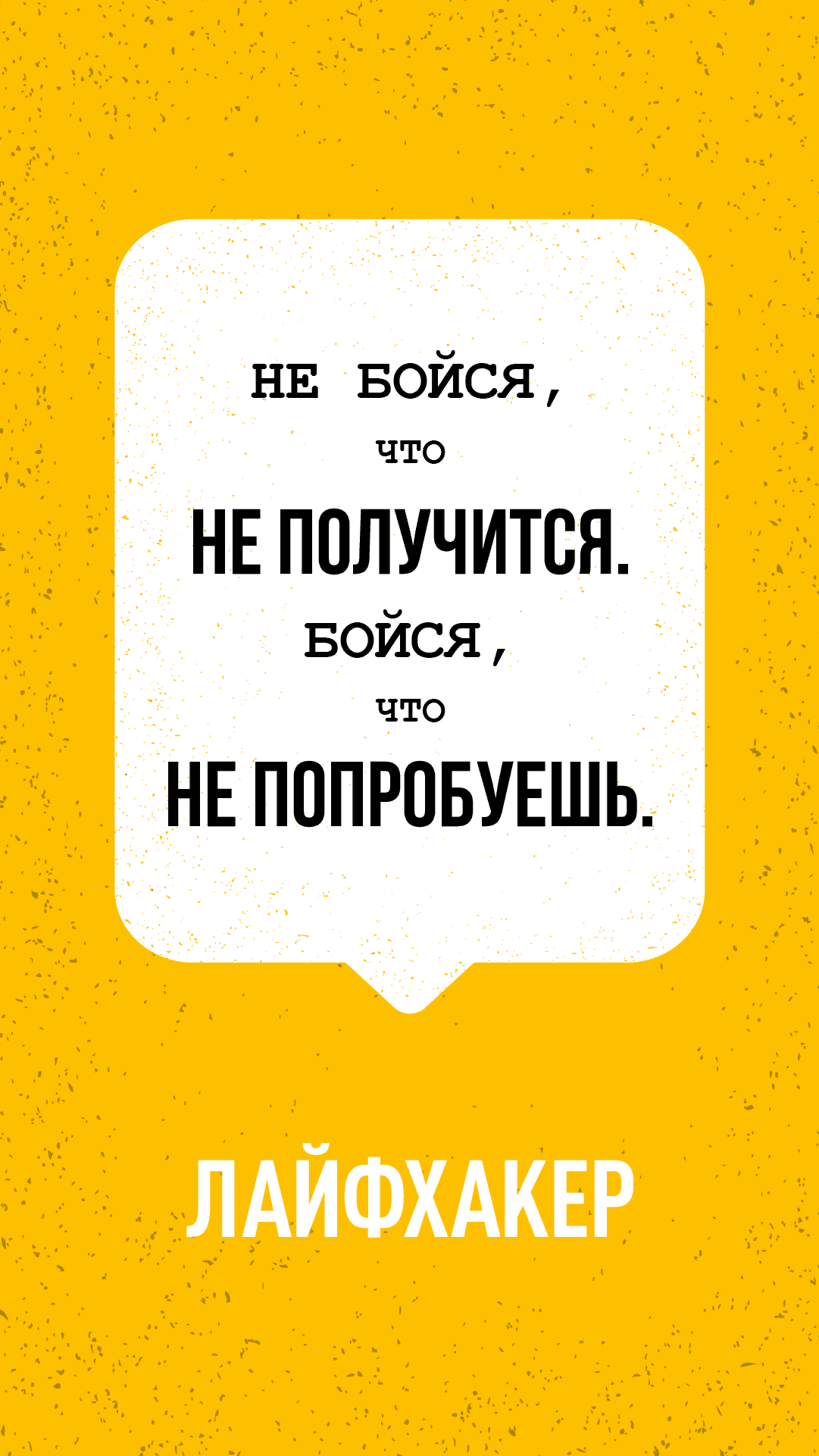 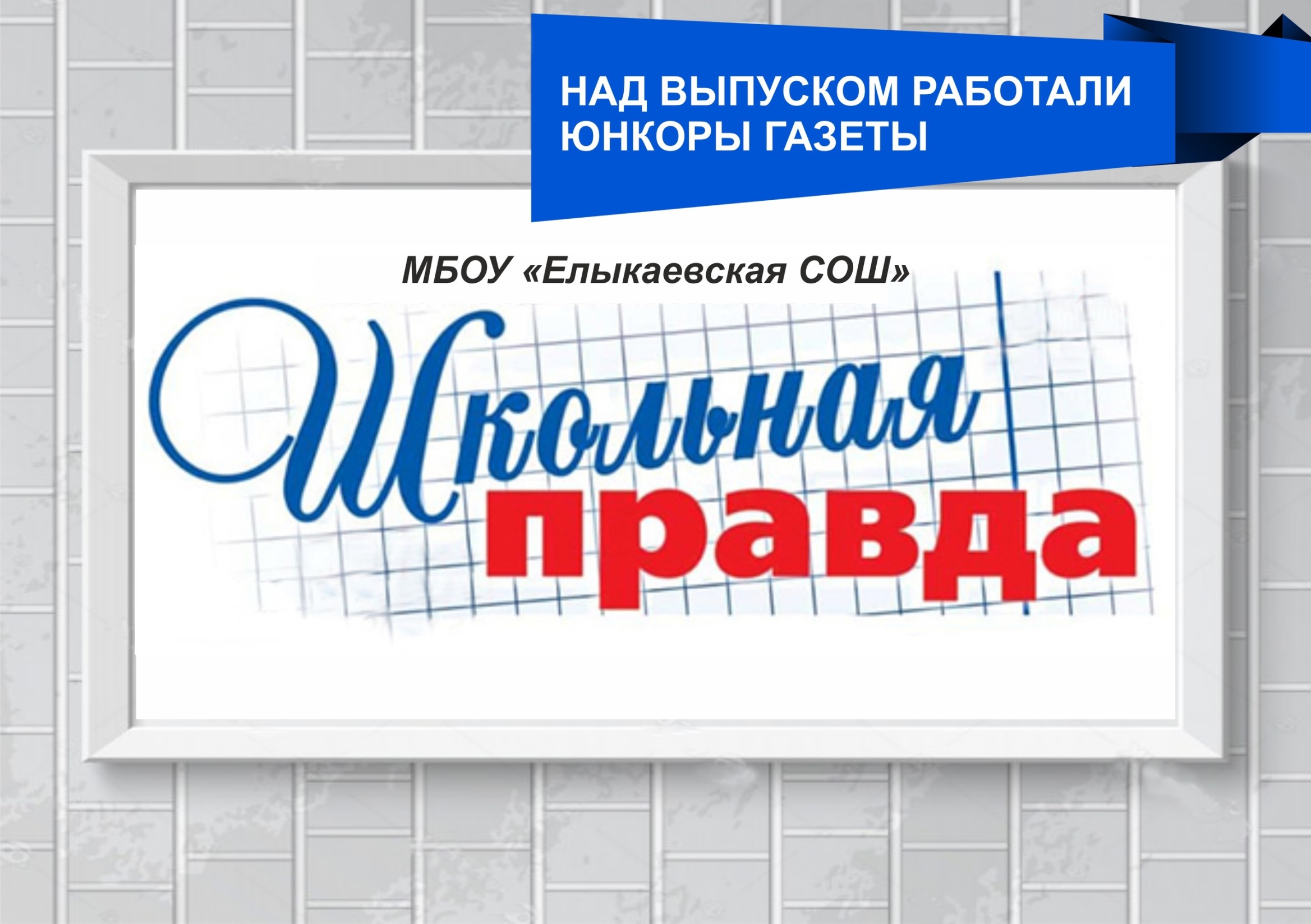